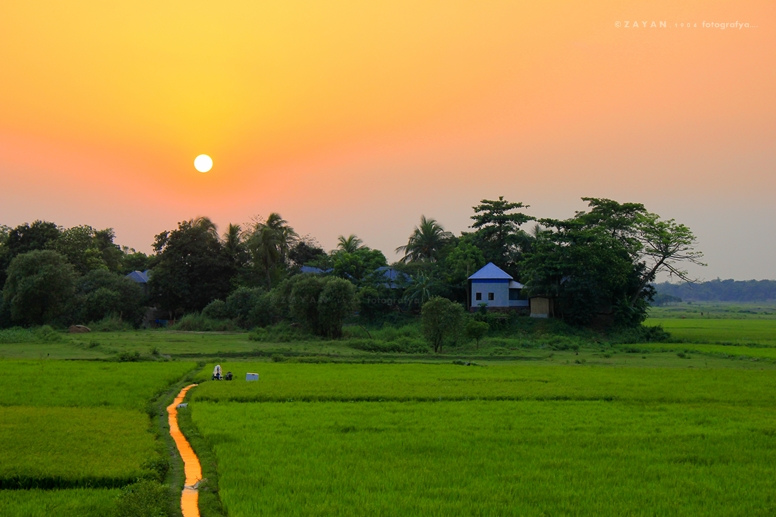 স্বাগতম
শিক্ষকপরিচিতি
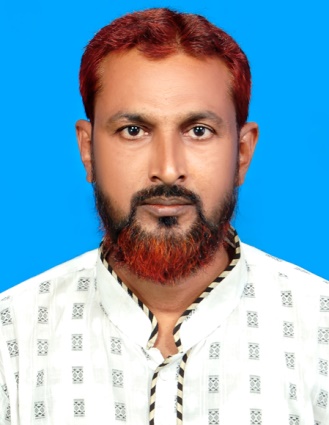 মুহাঃ রুহুল আমিন
সহকারি মৌলভী শিক্ষক
কানুহরপুর হাজী আলী আক্কাস দাখিল মাদ্রাসা
ডাকঘরঃ- খড়িখালী
উপজেলাঃ- ঝিনাইদহ , সদর ।
জিলাঃ- ঝিনাইদহ ।
মোবাইল নং – ০১৯০৮০১৩৫০৫
জি – মেইলঃ- bdruhul1971@gamil.com
বাংলাদেশ ও বিশ্বপরিচয়
৬ষ্ঠ শ্রেনি
সময়- ৫০ মিনিট
ছবিগুলি দেখি
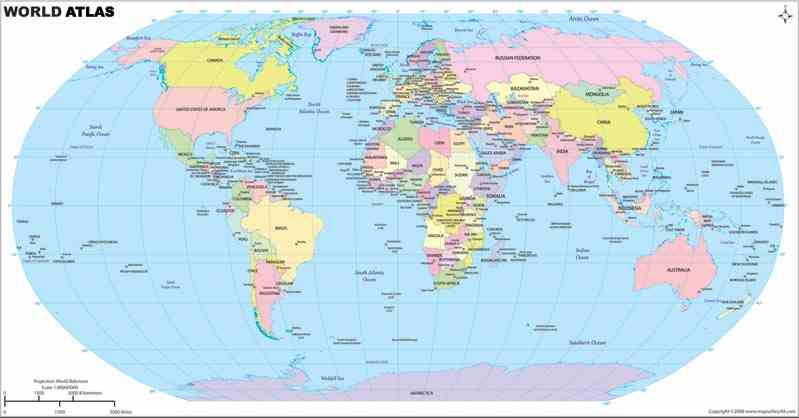 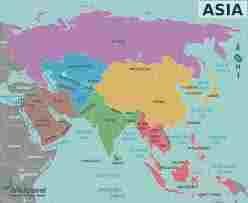 বিশ্ব
এশিয়া মহাদেশ
ছবি গুলি দেখি
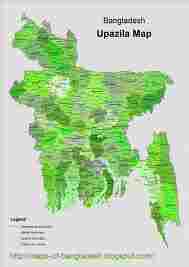 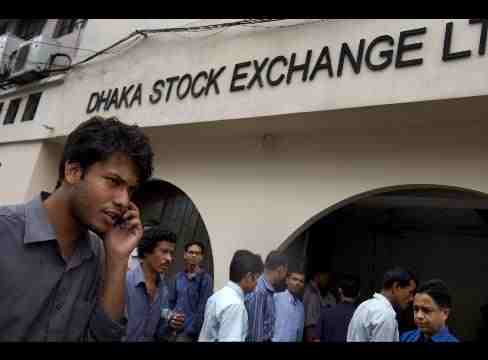 ব্যবসা বানিজ্য
বাংলাদেশ
পাঠপরিচিতি
বাংলাদেশ ও আঞ্চলিক সহযোগিতা 
অধ্যায়-দ্বাদশ
পাঠ- ১ হতে ৪
পৃষ্টা নং-৯৩-৯৭
এই পাঠ শেষে শিক্ষাথীঁরা-----
১। সহযোগিতার সংজ্ঞা দিতে পারবে।

  ২। আঞ্চলিক সহযোগিতা সংস্থা সমূহের নাম বলতে পারবে।

 ৩। সহযোগিতা সংস্থা সমুহের কার্যাবলি বর্ননা করতে পারবে।
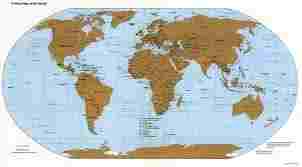 যোগাযোগ ব্যবস্থার এমন উন্নতি ঘটেছে যে, এই গ্রহকে বলা হচ্ছে বৈশ্বিক গ্রাম, ইংরেজিতে গ্লোবাল ভিলেজ।
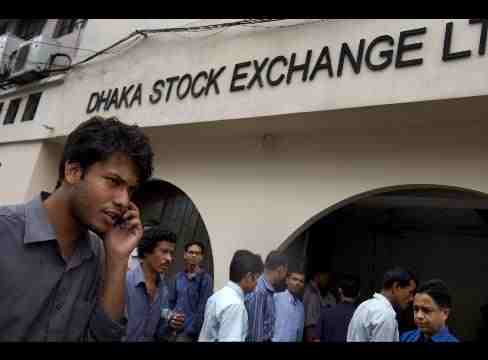 ব্যবসা বানিজ্যে সব দেশকেই মুক্ত প্রতিযোগিতায় নামতে হচ্ছে। অর্থনীতির ভাষায় একে বলা হয় মুক্তবাজার অর্থনীতি বা Open Market Economy
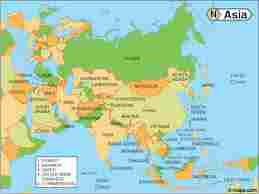 আশিয়ান
দক্ষিন-পূর্ব এশিয়ার দেশগুলো মিলে গঠন করেছ আসিয়ান  (ASEAN)। সংস্থাটির পুরো নাম-এসোসিয়েশন অব সাউথ ইস্ট এশিয়ান নেশানস।
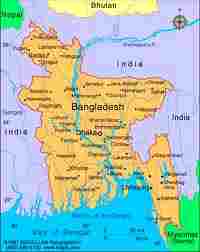 বাংলাদেশ
বাংলাদেশসহ দক্ষিন এশিয়ার দেশগুলো মিলে তৈরি করেছে সার্ক (SAARC) । পুরোনাম সাউথ এশিয়ান অ্যাসোসিয়েশান ফর রিজিওনাল কো-অপারেশান।
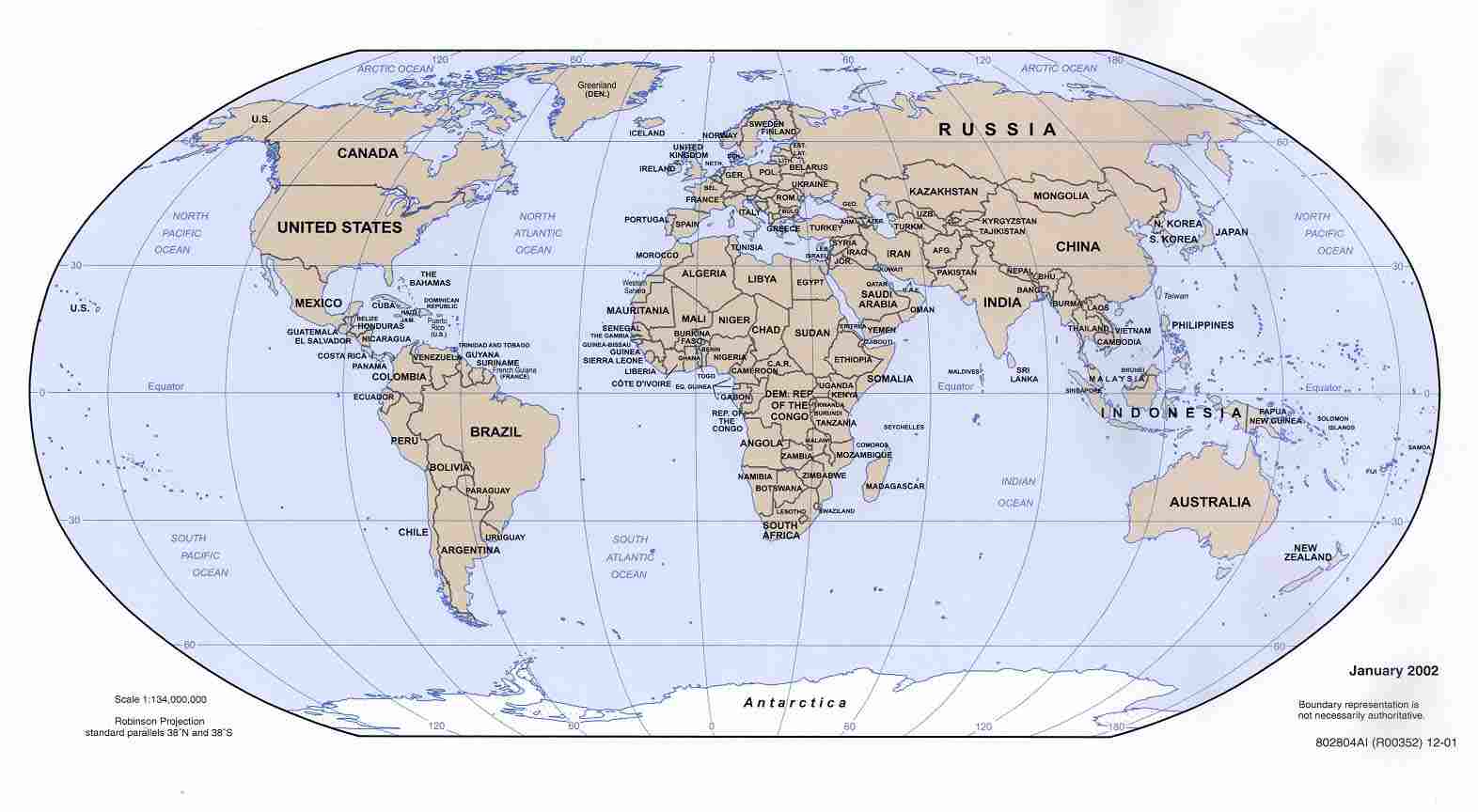 উন্নত বিশ্বের সহযোগিতা সংস্থা
ইউরোপের প্রায় সব দেশ মিলে গঠন করছে ই ইউ।  ই ইউ তার নিজস্ব মুদ্রাও চালু করেছে, যার নাম ‘ইউরো।
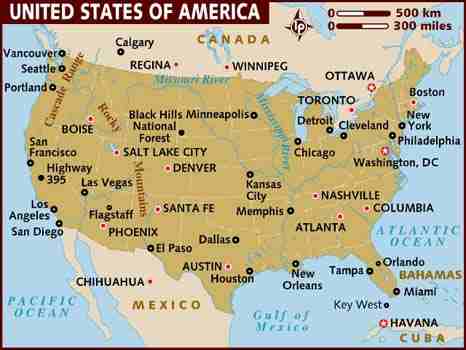 জি -৭
পৃথিবীর ধনী, শিল্পোন্নত ও প্রভাবশালী দেশগুলো মিলে গঠন করেছে ‘জি-এইট’ গ্রুপ।
শিল্প-বানিজ্য
তথ্য-প্রযুক্তিআ
নিরাপত্তা
জ্বালানি
সাস্হ্য  ও
চিকিৎসা
পরিবহন ও
যোগাযোগ
আঞ্চলিক
সহযোগিতার
ক্ষেত্র
কৃষি
মাদক ও
চোরাচালান
প্রতিরোধ
জলবায়ু ও
পরিবেশ
উন্নয়ন
মানবসম্পদ
উন্নয়ন ও
বিনিময়
ক্রীড়া
পর্যটন
সংস্কৃতি
এ ছাড়াও বিশ্বব্যাপী আরো অনেক সংস্থা রয়েছে, তারমধ্যে উল্লেখযোগ্য হল-আরবলীগ,  ওআইসি,
কমনওয়েলথ, ন্যাম, ওএইউ ইত্যাদি।
সার্ক
আশিয়ান
জি- ৭
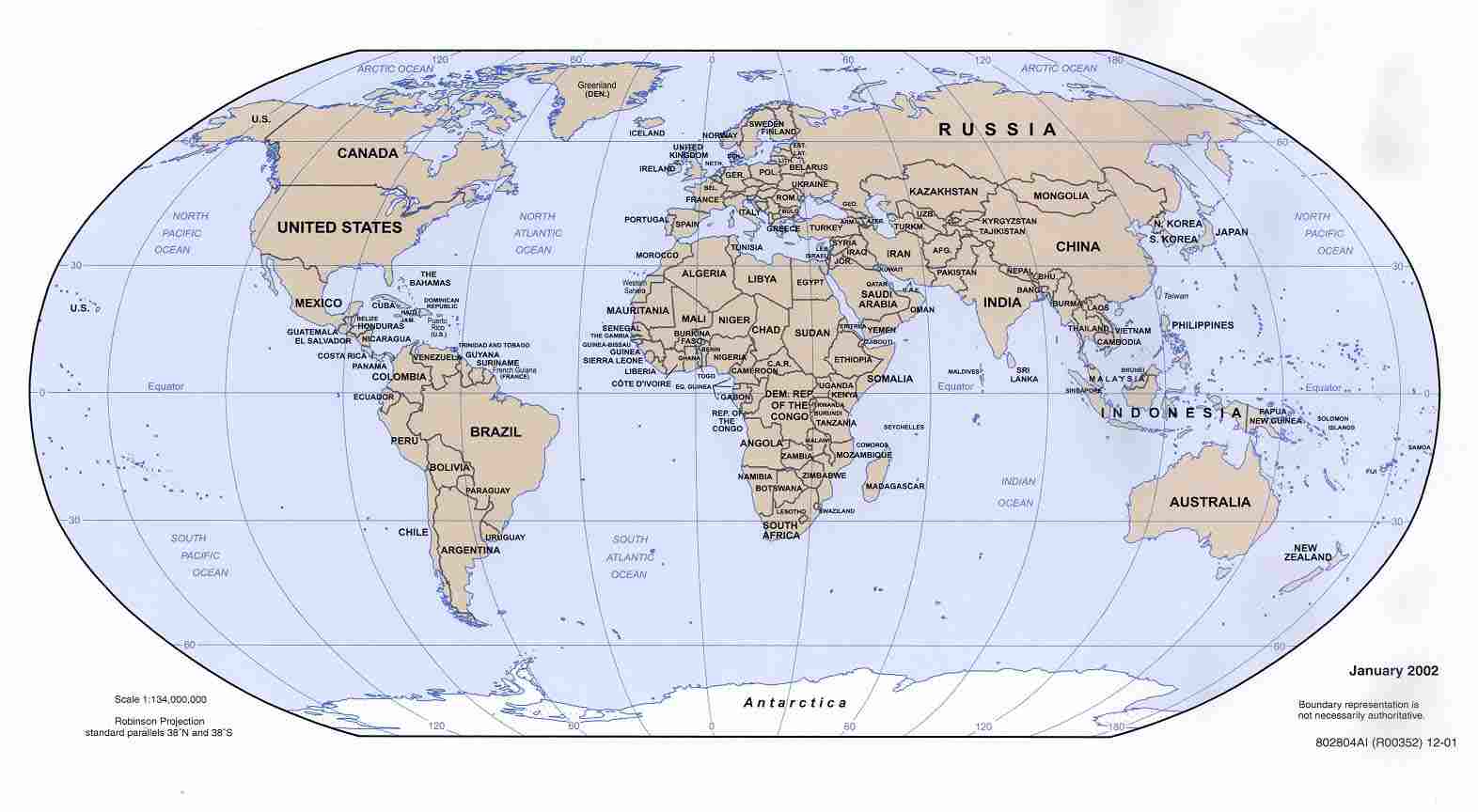 বিশ্বের কয়েকটি সহযোগী সংস্থা
ন্যাম
ইইউ
ওআইসি
দলীয় কাজ
ক দল
এশিয়ার মানচিত্রে সার্কভূক্ত দেশগুলো চিহ্নিত কর  ?
খ দল
আশিয়ানভূক্ত দেশগুলো কি কি ?
উত্তর বলি
ক ) আঞ্চলিক সহযোগীতা কাকে বলে ?


খ ) সার্কভূক্ত দেশগুলি কি  কি ?
বাড়ির কাজ
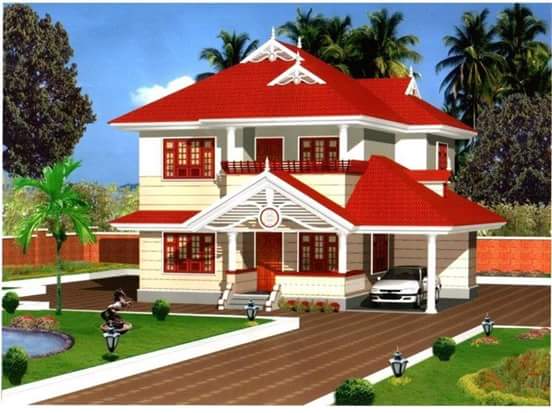 ১।পারস্পরিক সহযোগীতার মাধ্যমে সার্বিক উন্নয়ন ও নিরাপত্তা সম্ভব- বিশ্লেষণ কর?
ধন্যবাদ
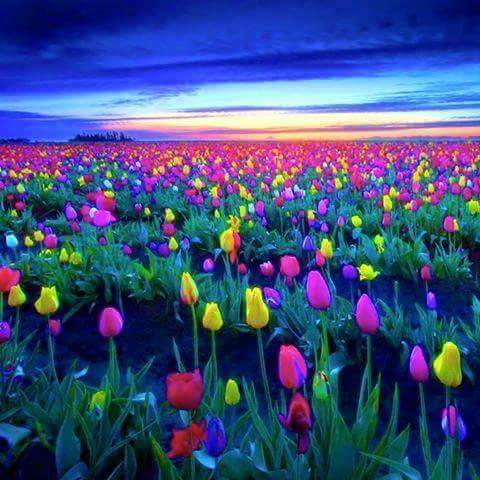